ISTITUTO  ITALIANO DI DIRITTO COLLABORATIVO E NEGOZIAZIONE ASSISTITA 


LA NEGOZIAZIONE

 ASSISTITA IN MATERIA DI FAMIGLIA 

DL 132/2014 CONVERTITO IN L 162/2014

Artt. 6 e seguenti
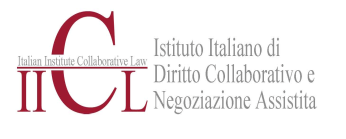 [Speaker Notes: FASI DELLA PRATICA COLLABORATIVA / NEGOZIAZIONE ASSISTITA :]
APPLICABILITA’ (FACOLTATIVA) 
Art. 6.1

SEPARAZIONI PERSONALI 
CESSAZIONE EFFETTI CIVILI DEL MATRIMONIO 
SCIOGLIMENTO DEL MATRIMONIO 
MODIFICA CONDIZIONI DIVORZIO 
MODIFICA CONDIZIONI DI SEPARAZIONE
UNIONI CIVILI
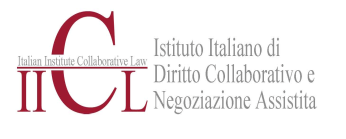 PRESCRIZIONI OBBLIGATORIE 
AI FINI DELLA VALIDITA’



LA PRESENZA DI ALMENO UN AVVOCATO PER PARTE art. 6.1

FORMA SCRITTA
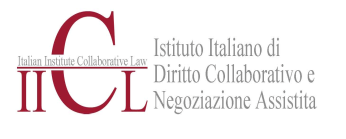 CONTENUTI DELL’ INVITO ALLA NEGOZIAZIONE ASSISTITA DA INVIARE CON RACC. A.R. (Art. 4)
• INDICAZIONE DELL’OGGETTO DELLA CONTROVERSIA 
• INDICAZIONE DEL TERMINE DI RISPOSTA 
• L’ AVVERTIMENTO CHE LA MANCATA RISPOSTA AVRA’ VALORE DI RIFIUTO (SENZA TUTTAVIA LE CONSEGUENZE CHE LA LEGGE PREVEDE PER LE MATERIE IN CUI LA N.A. E’ OBBLIGATORIA)
• MANDATO E FIRMA DELLA PARTE AUTENTICATA DALL’AVVOCATO 
• FIRMA DELL’AVVOCATO
INTERRUZIONE DELLA 1. PRESCRIZIONE E 2. DECADENZA (ART. 8)
1.Dall’invito o dalla sottoscrizione della convenzione
2. Dalla stessa data – o dal rifiuto - per una sola volta
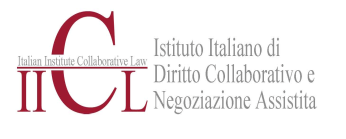 CONTENUTI OBBLIGATORI 
DELLA CONVENZIONE

•IMPEGNO A COOPERARE IN BUONA FEDE E  CON LEALTA’
INDICAZIONE DEL TERMINE NON INFERIORE AD UN MESE NE SUPERIORE A TRE (PROROGABILE DI ULTERIORI 30 GIORNI MAX SU ACCORDO DELLE PARTI ) 
•L’INDICAZIONE DELLA CONTROVERSIA 
•L’INDICAZIONE DEI LEGALI NOMINATI 
•FIRMA DELLE PARTI AUTENTICATA DAGLI AVVOCATI 
•IMPEGNO DI TUTTE LE PARTI AL DOVERE DELLA RISERVATEZZA
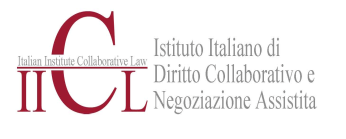 CONTENUTI FACOLTATIVI 
DELLA CONVENZIONE 


L’INDICAZIONI DI MODALITA’ DI SCAMBIO DI DOCUMENTI
 
•L’INDICAZIONE DELL’ADOZIONE DI TUTTI I MEZZI NECESSARI ALLA RISOLUZIONE DELLA CONTROVERSIA (PREVISIONE AUSILIO EVENTUALI CONSULENTI)
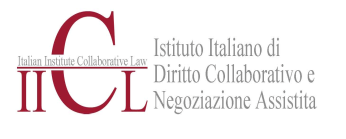 CONTENUTI OBBLIGATORI DELL’ACCORDO   

IN ASSENZA DI FIGLI 
•DARE ATTO DEL TENTATIVO DI CONCILIAZIONE 
• INFORMARE DELLA POSSIBILITA’ DI ESPERIRE LA MEDIAZIONE FAMILIARE 
•FIRMA DELLE PARTI 
 DICHIARAZIONE DEGLI AVVOCATI CHE L’ACCORDO NON VIOLA DIRITTI INDISPONIBILI E NON E’ CONTRARIO A NORME DI ORDINE PUBBLICO (ART. 5.2 L. 162/2014)
•SOTTOSCRIZIONE AVVOCATI E AUTENTICA 
•TRASMISSIONE ATTI AL PM COMPETENTE ENTRO 10 GG. DALLA FIRMA  PER IL “NULLA OSTA”
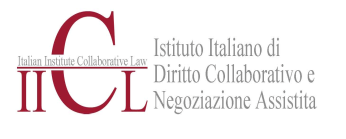 CONTENUTI OBBLIGATORI DELL’ACCORDO 

IN  PRESENZA FIGLI  - 1 

•DARE ATTO DEL TENTATIVO DI CONCILIAZIONE  
• INFORMARE DELLA POSSIBILITA’ DI ESPERIRE LA MEDIAZIONE FAMILIARE 
• INFORMARE DELL’IMPORTANZA PER I FIGLI MINORI DI TRASCORRERE TEMPI ADEGUATI CON I RISPETTIVI GENITORI 
AFFIDAMENTO E COLLOCAMENTO DEI FIGLI 
ESPLICITA PREVISIONE DEI TEMPI DI FREQUENTAZIONE
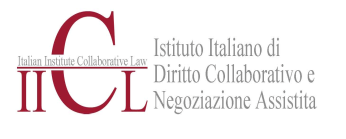 CONTENUTI OBBLIGATORI DELL’ACCORDO 
IN PRESENZA DI FIGLI – 2 

•DETERMINAZIONE DEGLI OBBLIGHI DI MANTENIMENTO 
•SOTTOSCRIZIONE DELLE PARTI 
 DICHIARAZIONE DEGLI AVVOCATI CHE L’ACCORDO NON VIOLA DIRITTI INDISPONIBILI E NON E’ CONTRARIO A NORME DI ORDINE PUBBLICO (ART. 5 l. 162/2014)
•FIRMA E AUTENTICA DEGLI AVVOCATI 
TRASMISSIONE ACCORDO PM ENTRO 10 GG. PER L’AUTORIZZAZIONE
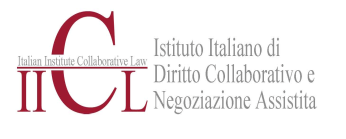 FINO AL LOCKDOWN 
DEPOSITO ALL’UFFICIO DEL PM
DI 3 COPIE DELL’ ACCORDO ENTRO 10 GG. DALLA SOTTOSCRIZIONE 

CON I  SEGUENTI DOCUMENTI:

COPIA DELLA CONVENZIONE
ESTRATTO PER RIASSUNTO DELL’ATTO DI MATRIMONIO
 CERTIFICATI ANAGRAFICI DI RESIDENZA E STATO DI FAMIGLIA DI ENTRAMBE LE PARTI 
 DICHIARAZIONI DEI REDDITI DELL’ULTIMO TRIENNIO
IN CASO DI FIGLI MAGGIORENNI AUTOSUFFICIENTI LA RELATIVA DICH. SOSTIT. D’ATTO NOTORIO
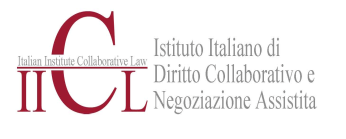 IN EPOCA POST COVID SI EFFETTUA L’INVIO  ALL’UFFICIO DEL PM - PEC: affaricivili.procura.roma@giustiziacert.it
DELLA SCANSIONE DEI SEGUENTI ATTI E DOCUMENTI ENTRO 10 GG. DALLA SOTTOSCRIZIONE 

 ACCORDO SOTTOSCRITTO DALLE PARTI E FIRME AUTENTICATE DAGLI AVVOCATI (A MANO E NON CON  FIRMA DIGITALE CHE NON LEGGONO)
CONVENZIONE (IDEM C.S.)
ESTRATTO PER RIASSUNTO DELL’ATTO DI MATRIMONIO
 CERTIFICATI ANAGRAFICI (RESIDENZA E STATO DI FAMIGLIA) DI ENTRAMBE LE PARTI 
 DICHIARAZIONI DEI REDDITI DELL’ULTIMO TRIENNIO DI ENTRAMBI
IN CASO DI FIGLI MAGGIORENNI AUTOSUFFICIENTI LA DICH. SOSTIT. D’ATTO NOTORIO  FATTA DAI GENITORI SENZA NECESSITA’ DI AUTENTICA
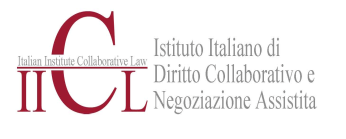 RITIRO DELL’ACCORDO MUNITO DELL’AUTORIZZAZIONE E DEL NULLA OSTA 

ATTUALMENTE VIENE RESTITUITO TRAMITE PEC 

E TRASMISSIONE ENTRO 10 GG AL COMUNE PRESSO CUI E’ STATO CELEBRATO IL MATRIMONIO 
con attestazione in calce, da parte dell’avvocato,  della conformità all’originale cartaceo
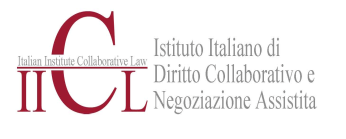 ATTESTAZIONE DI CONFORMITA’

Il sottoscritto Avv. XXXXX attesta, ai sensi del combinato disposto degli artt. 16 decies e 16 undecies comma 2 del DL 179/12, che la copia informatica del suesteso accordo di separazione in negoziazione assistita dei coniugi xxxx ed yyyyyy relativa Autorizzazione del PM presso la Procura della Repubblica di Roma,  è conforme all’originale analogico dal quale è estratta
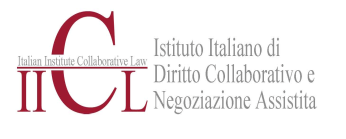 ACCORDO ESECUTIVO EX ART. 5.1 L 162/2014 


• COSTITUISCE TITOLO  ESECUTIVO E PER L’ISCRIZIONE DI  IPOTECA GIUDIZIALE 
ATTO DI PRECETTO 
• L’ ACCORDO DEVE ESSERE RIPORTATO PER INTERO NEL PRECETTO EX ART. 4bis L. 162/14        (EX ART. 480 CPC)
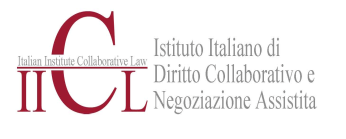 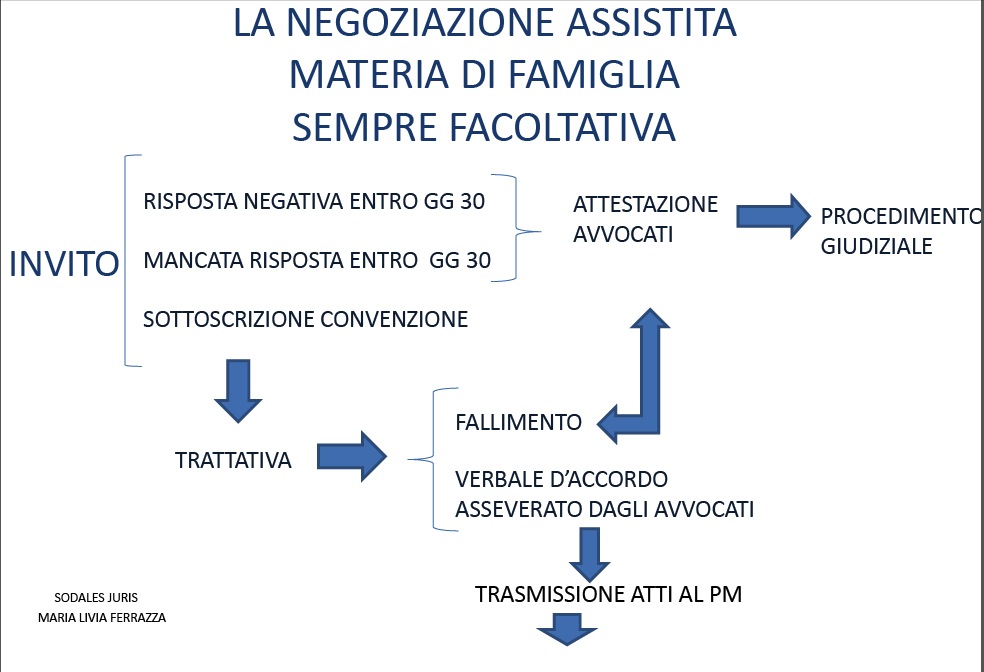 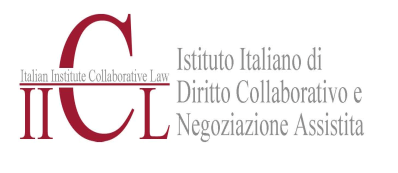 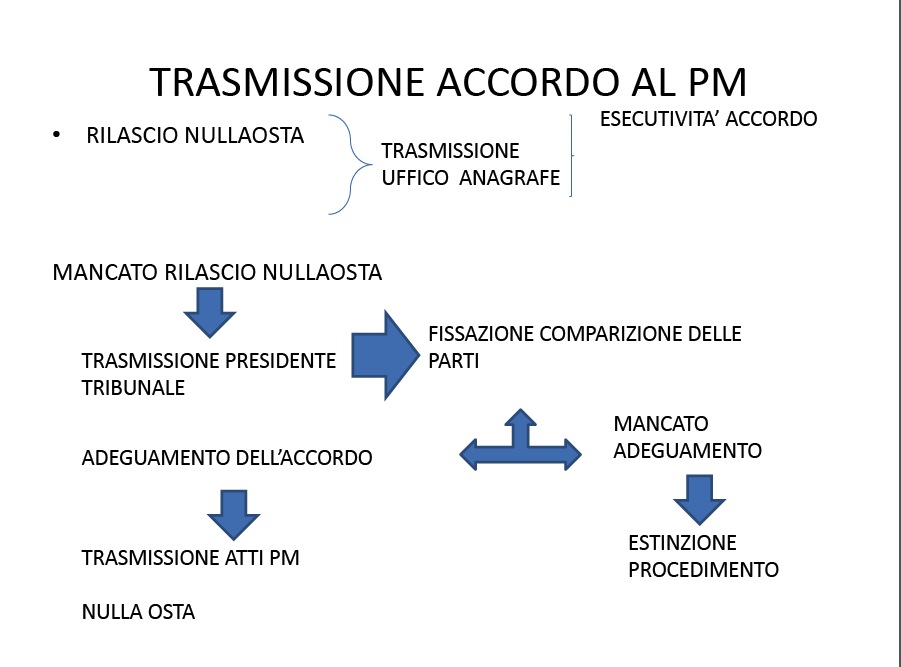 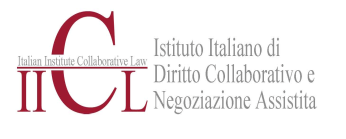 OBBLIGHI DEI DIFENSORI (ART.9)
NON POSSONO ESSERE NOMINATI ARBITRI (EX ART. 810 CPC)
LEALTA’ E RISERVATEZZA (ILLECITO DISCIPLINARE)
IMPOSSIBILITA’ DI DEPORRE (art. 200 cpp segreto professionale)
ART. 103 CPP (limiti alle ispezioni,  perquisizioni e sequestri presso il difensore)
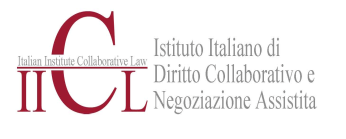 ULTIMO INCOMBENTE
IN CASO DI ESITO POSITIVO  

INVIO DI COPIA  AL CNF (ART. 11)
(che una volta l’anno trasmette i dati al Ministero della Giustizia)
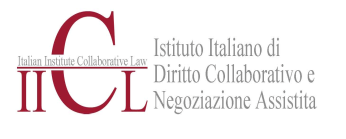